PITAGORIN POUČAK NA TERENU
MENTOR:   prof. Frane Pavičić
PITAGORIN POUČAK
Zbroj površina kvadrata nad 
katetama jednak je površini kvadrata
nad hipotenuzama.
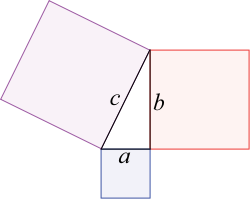 U pravokutnom trokutu vrijedi

c² = a² + b²


C =  duljina hipotenuze
a i b = duljine kateta
PRIMJER
5 cm
3 cm
a = 3 cm
b = 4 cm
                             c² = a² + b²
                             c² = 3² + 4²
                             c² = 9 + 16
                             c² = 25
                              c = √25
                              c = 5 cm
4 cm
ZADATAK
Učitelj nam je zadao naš zadatak. 
Moramo konstruirati pravokutnik veličine 
5 x 7 m.
PRIBOR
4 kolca        
Čekić
Čavli
Škare
Špaga
Metar
Šk. Pribor
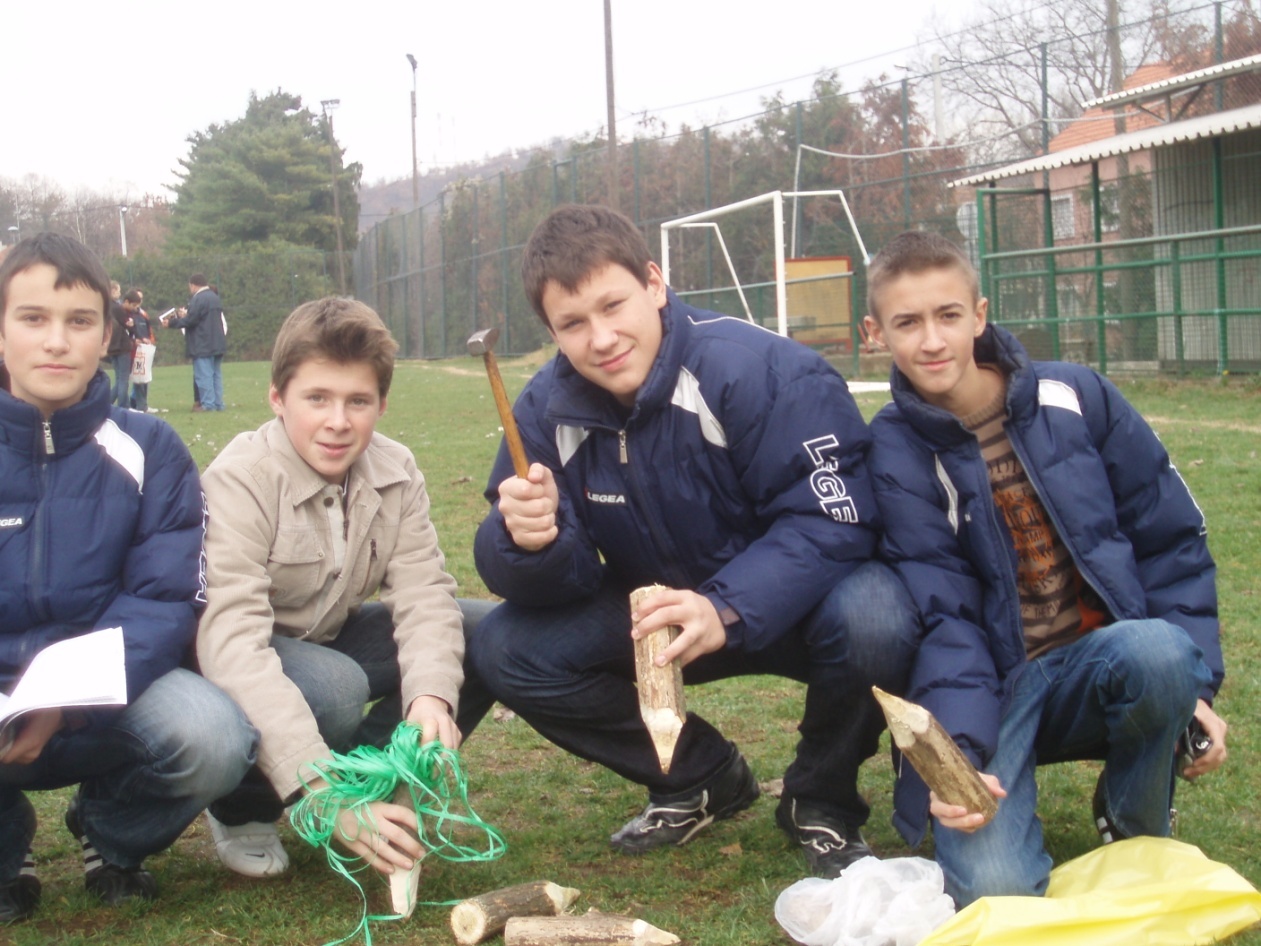 RJEŠAVANJE ZADATKA
Budući da pravokutni trokut ima 

4 prava kuta, a Pitagorin poučak nam

omogućuje da možemo provjeriti pravi 

kut, primijenit ćemo Pitagorin poučak.
1.  
     Povukli smo stranicu(špagu) 
od 7 metara.
Na krajevima stranice smo zabili kolce.
7 m
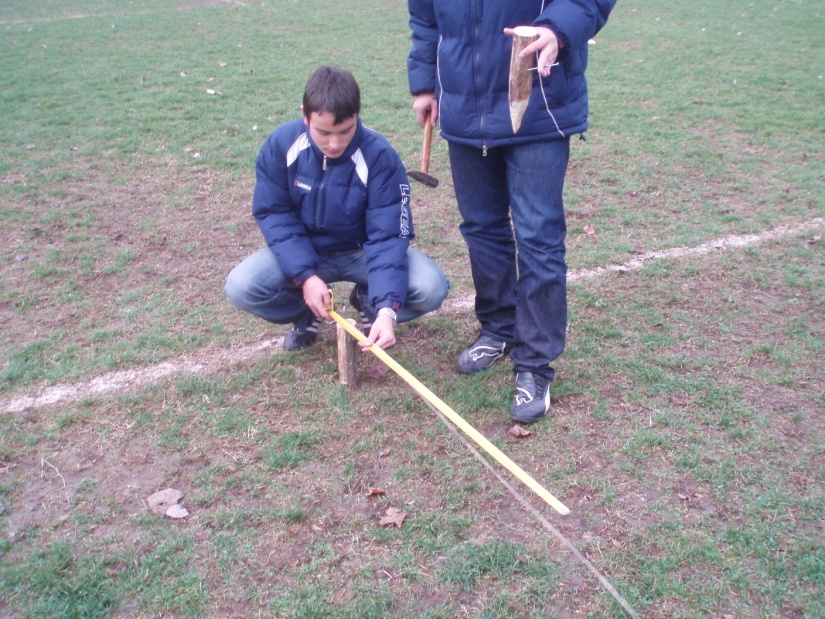 2.     
Izračunali smo duljinu dijagonale
 

c² = a² + b²
c² = 7² + 5²
c²= 49 + 25
c² = 74
c = √74
c = 8.60 m
3.   
Sa dijagonalom i stranicom od
5 m smo išli do mjesta gdje se spajaju.
Na tom mjestu smo zabili kolac.
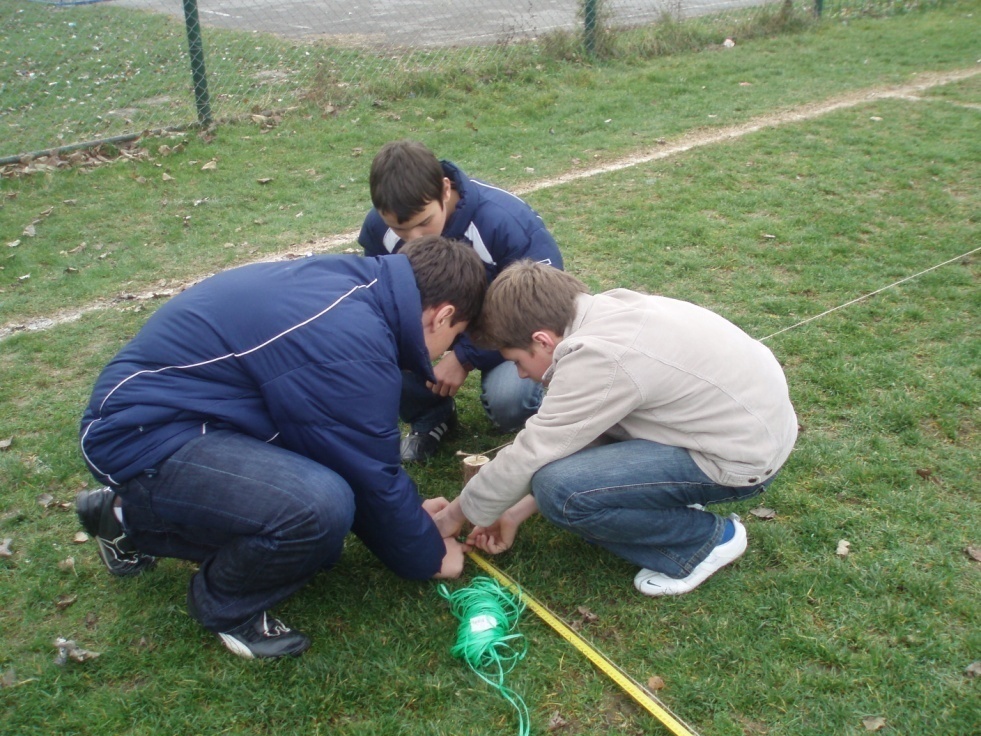 8.6 m
5 m
7 m
4.  
 Uzeli smo špage od 7 i 5 m.
Išli smo do mjesta gdje se spajaju
i zabili smo kolac na tom mjestu.
7 m
8.6 m
5 m
5 m
7 m
5. Da bismo bili sigurni da nam je dobro ispalo morali smo provjeriti drugom dijagonalom. Izmjerili smo 8.6 m špage i napravili dijagonalu koja je bila točno duga koliko je trebala. 
USPJEŠNO SMO OBAVILI ZADATAK!!!
7 m
5 m
5 m
8.6 m
8.6 m
7 m
6.                ZAKLJUČAK

Pomoću Pitagorinog poučka možemo napraviti pravi kut 

BRZO I EFIKASNO
BEZ SPRAVA
SLIKE
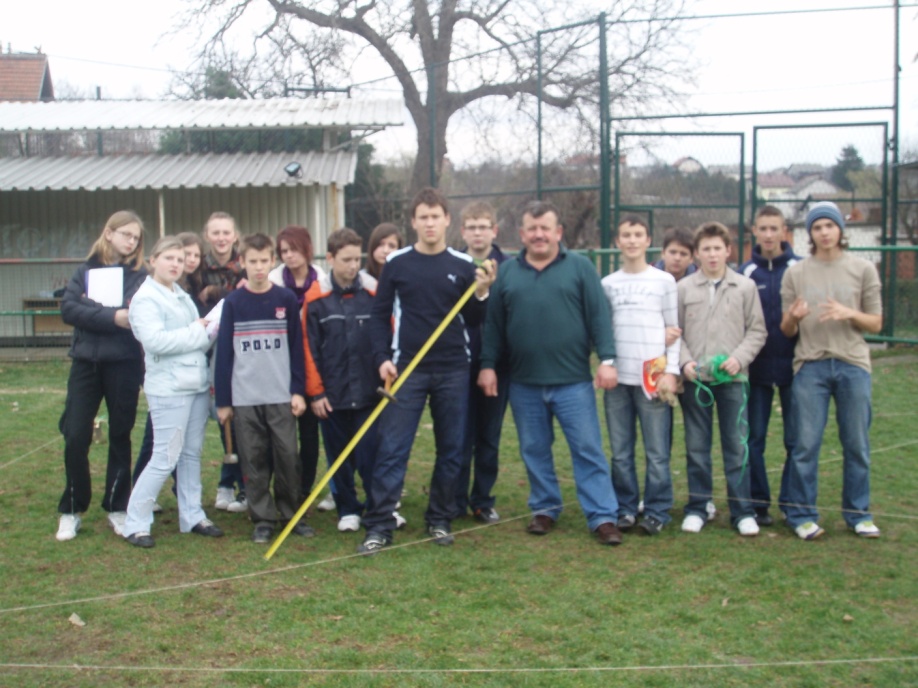 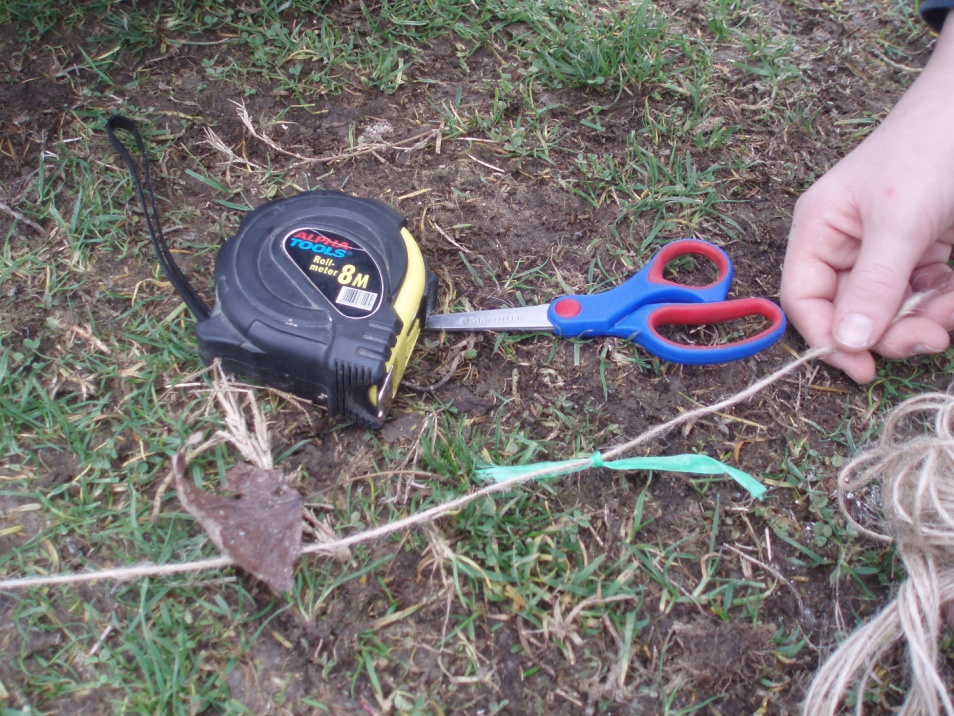 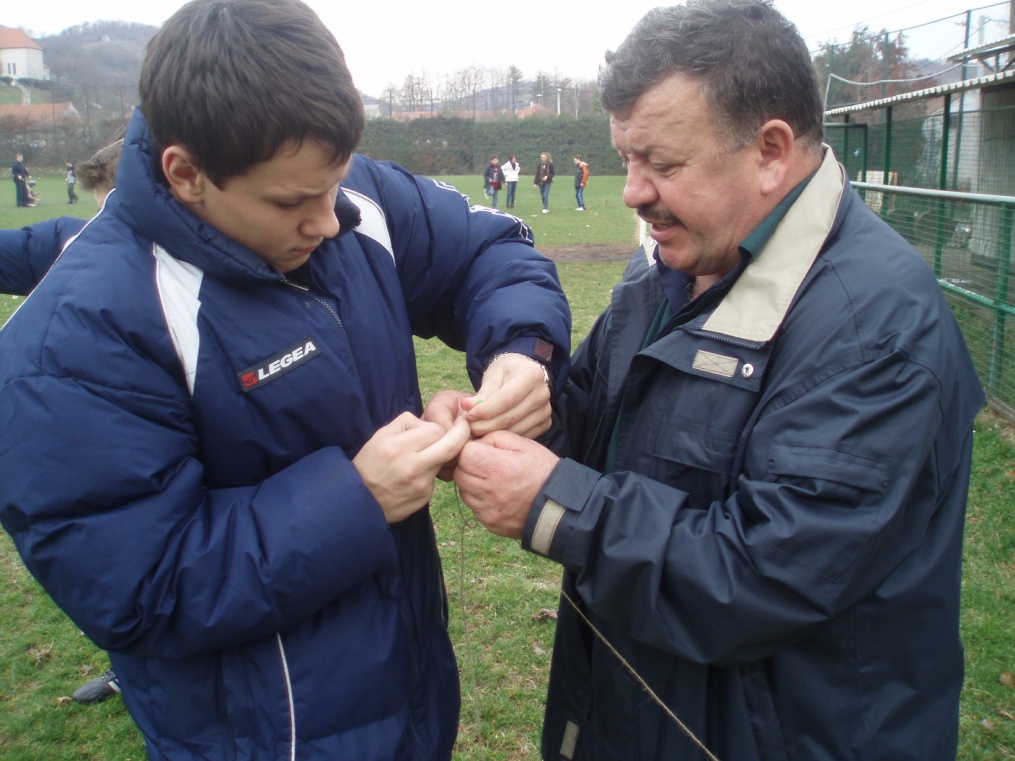 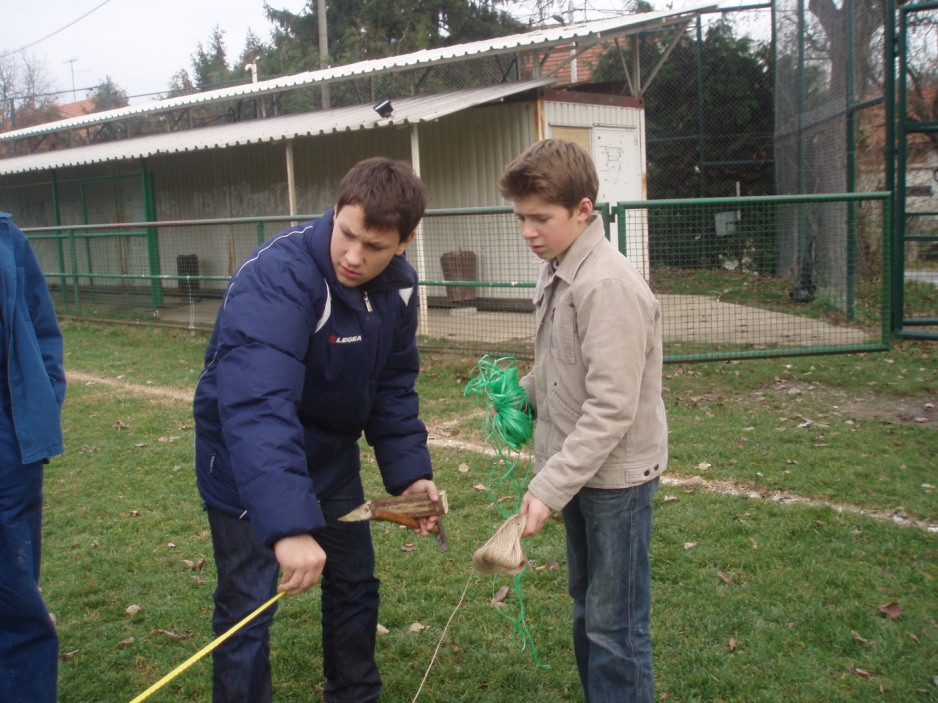 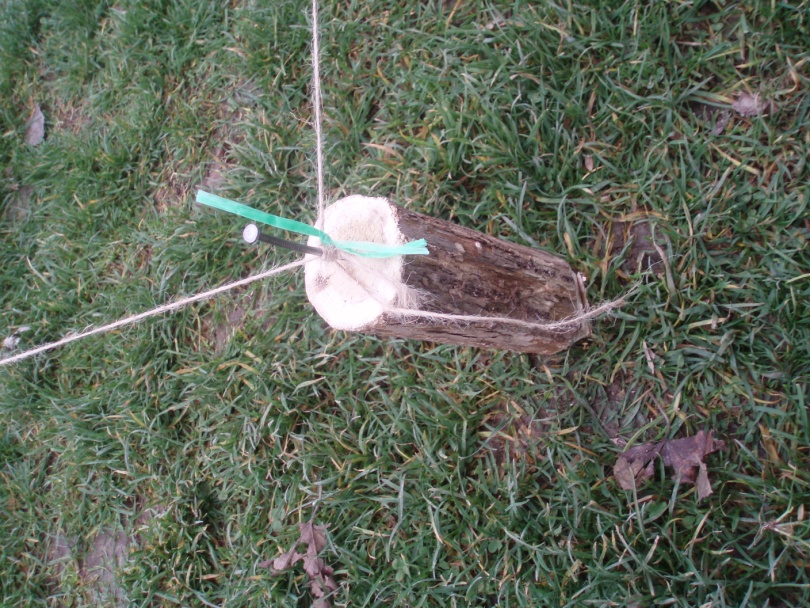 PRIMJENA
Pitagorin poučak se primjenjuje u građevini 
kod npr. temelja za kuću. 
S pitagorinim poučkom možemo 
iskontrolirati jer je kuća
napravljena pod 
pravim kutom.
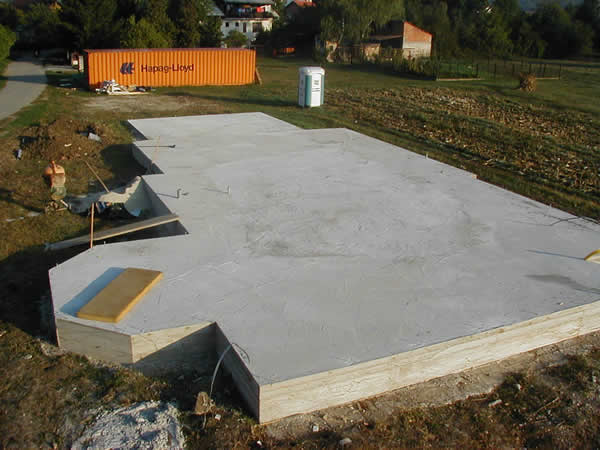 Prezentaciju izradili:

Martin Pandek
Josip Rac
Mateo Kemfelja
Kristian Pižir